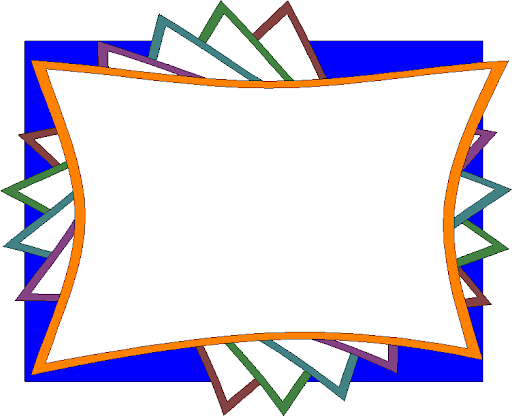 Matematika 
	 2-sinf
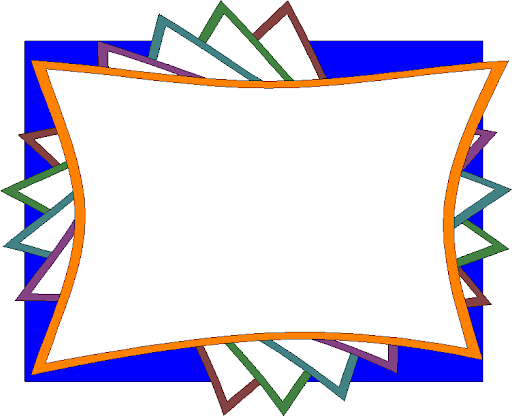 Mavzu: 
	  Ayirish amalining 
	natijalarini tekshirish
	   (16-dars. 49-bet)
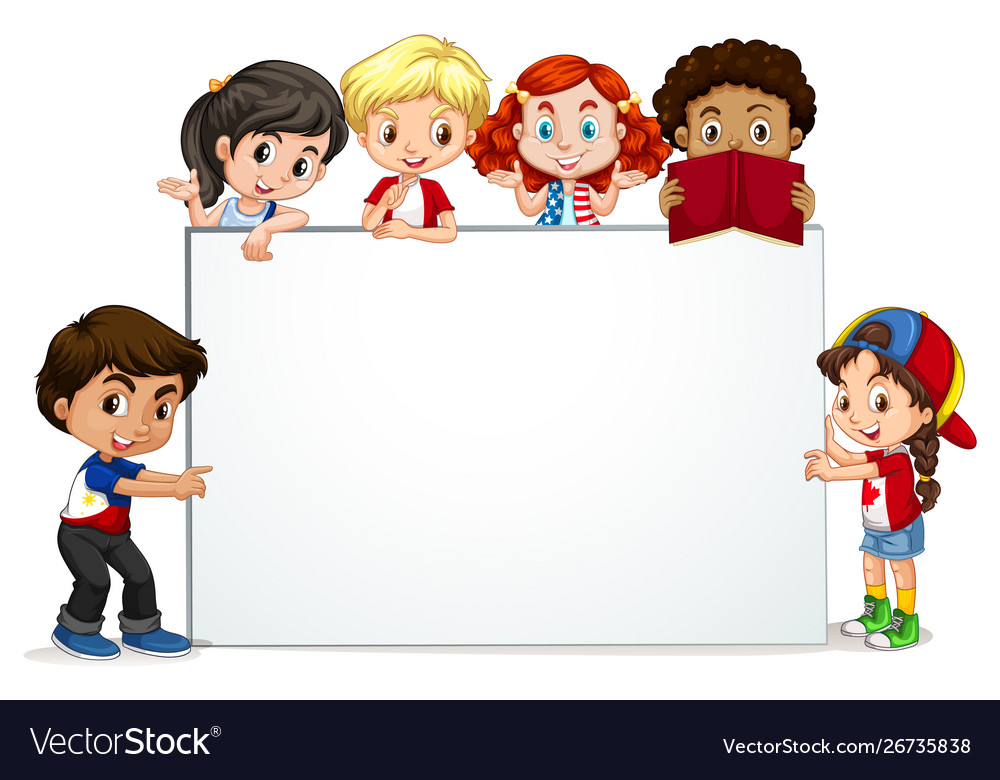 Mustaqil topshiriqni 	  tekshirish:
   48-bet. 5-misol
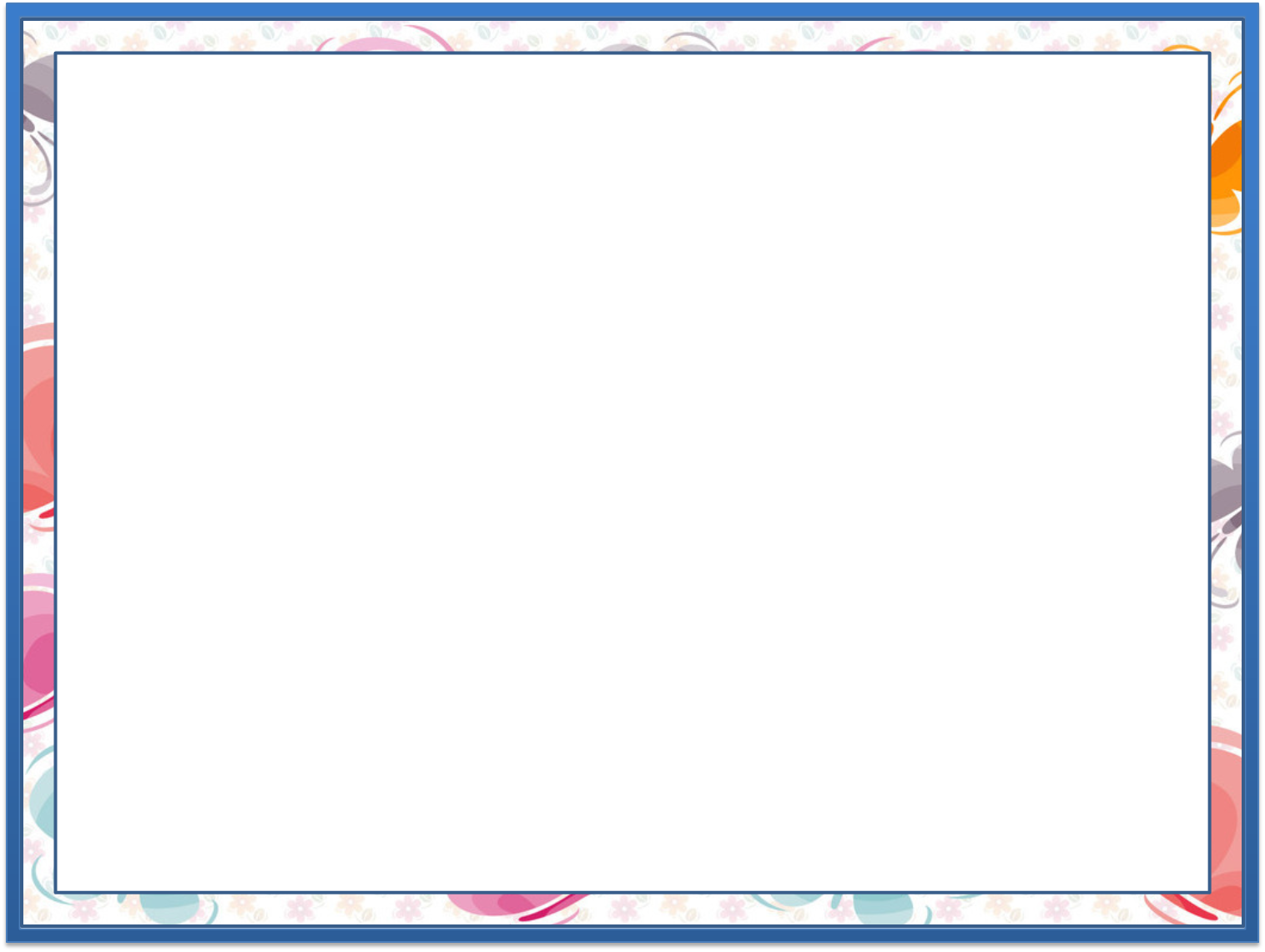 5. Hisoblaymiz va natijalarni tekshiramiz. 				     (48-bet)
67+24=91
91-24=67
24+32=56
 56-32=24
48+11=59
59-11=48
72+28=100
100-28=72
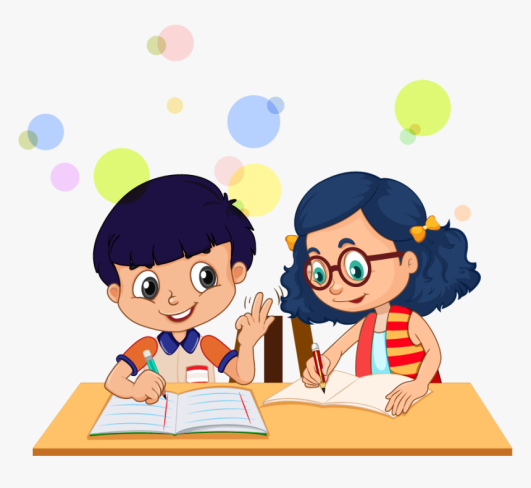 56+31=87
87-31=56
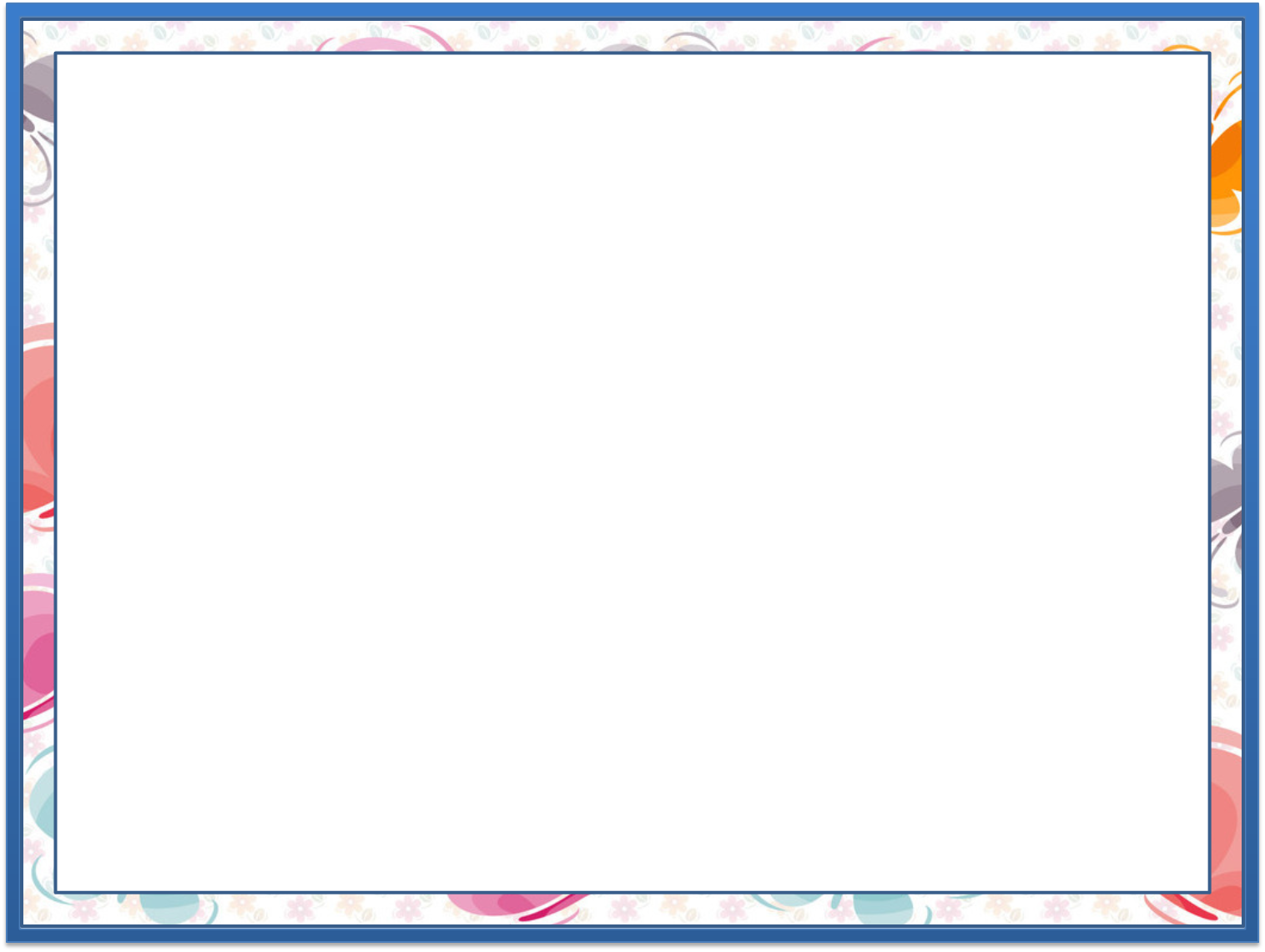 1. Hisoblaymiz va natijalarni tekshiramiz. 				     (49-bet)
_
44
12
44
12
56
=
44
56
12
+
=
56
44
12
44
12
56
56
=
+
56
44
31
12
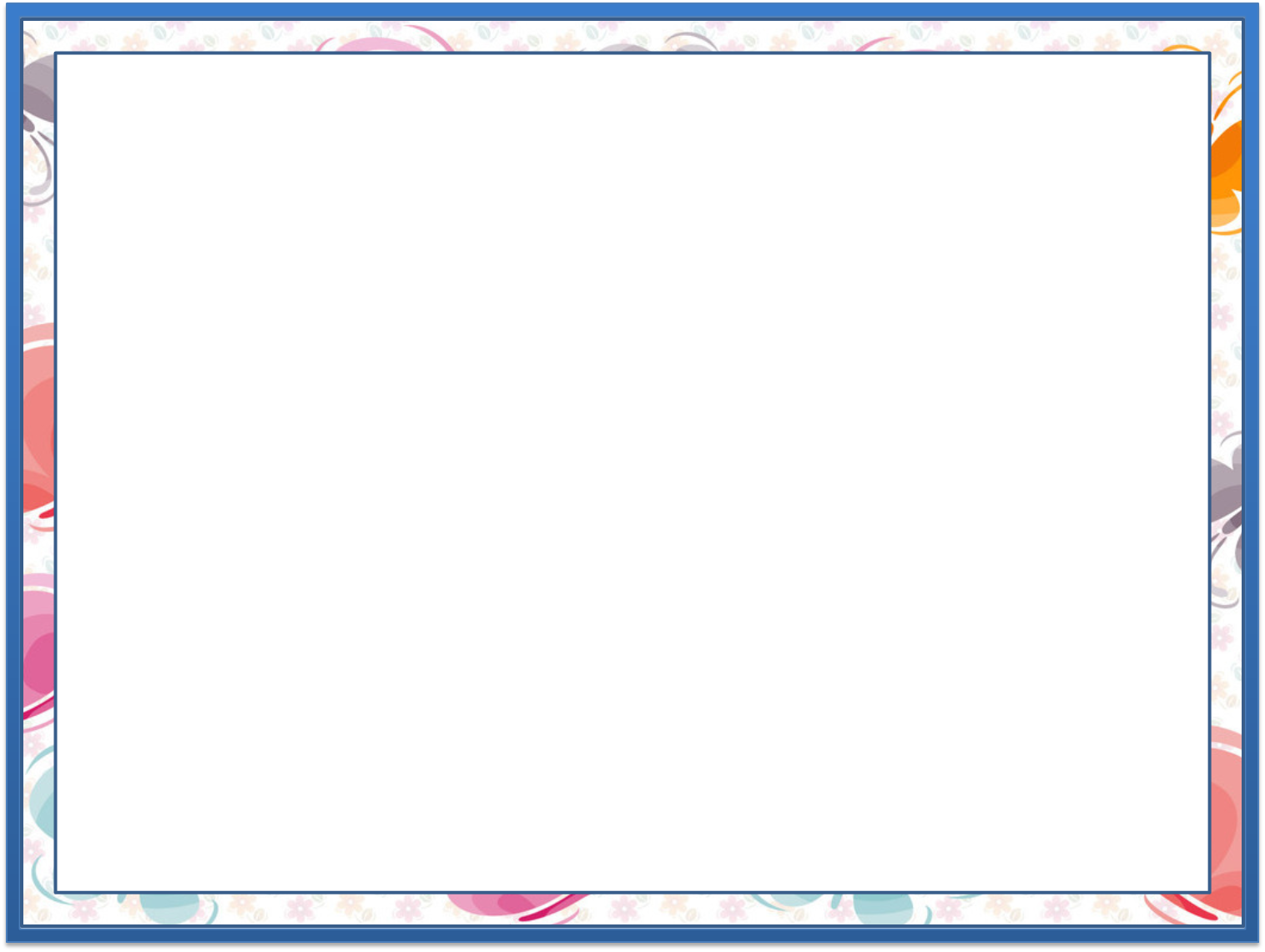 1. Hisoblaymiz va natijalarni tekshiramiz. 				     (49-bet)
=
+
77
30
47
_
?
=
30
77
47
+
77
=
30
47
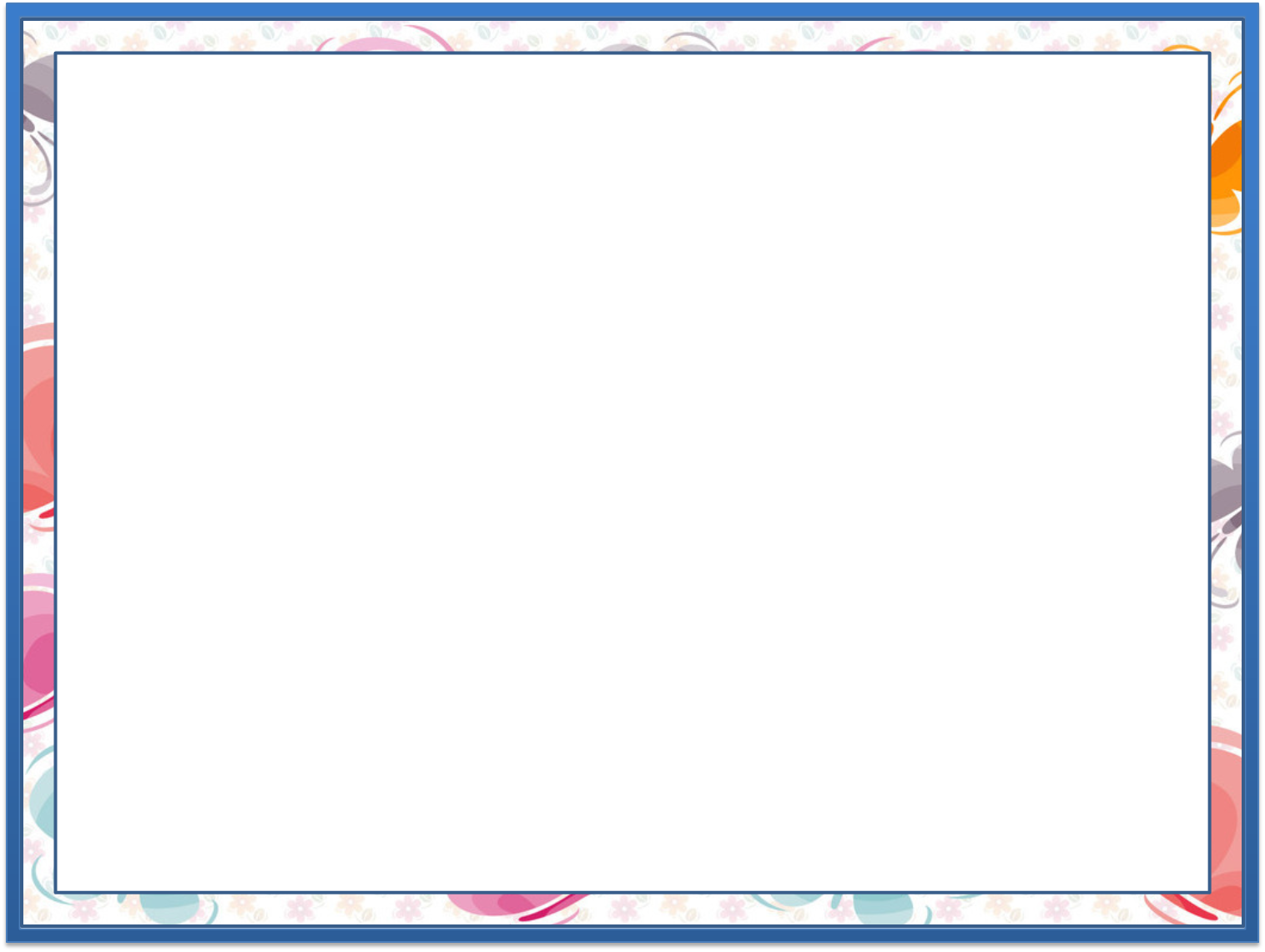 2-misol. (49-bet)
40
43-31=
12
81-41=
81
12+31=
43
40+41=
31+12=
43
81
41+40=
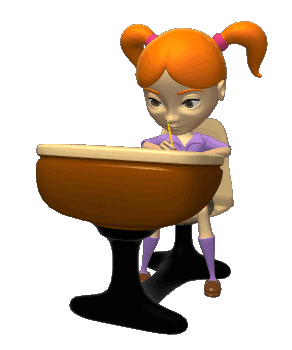 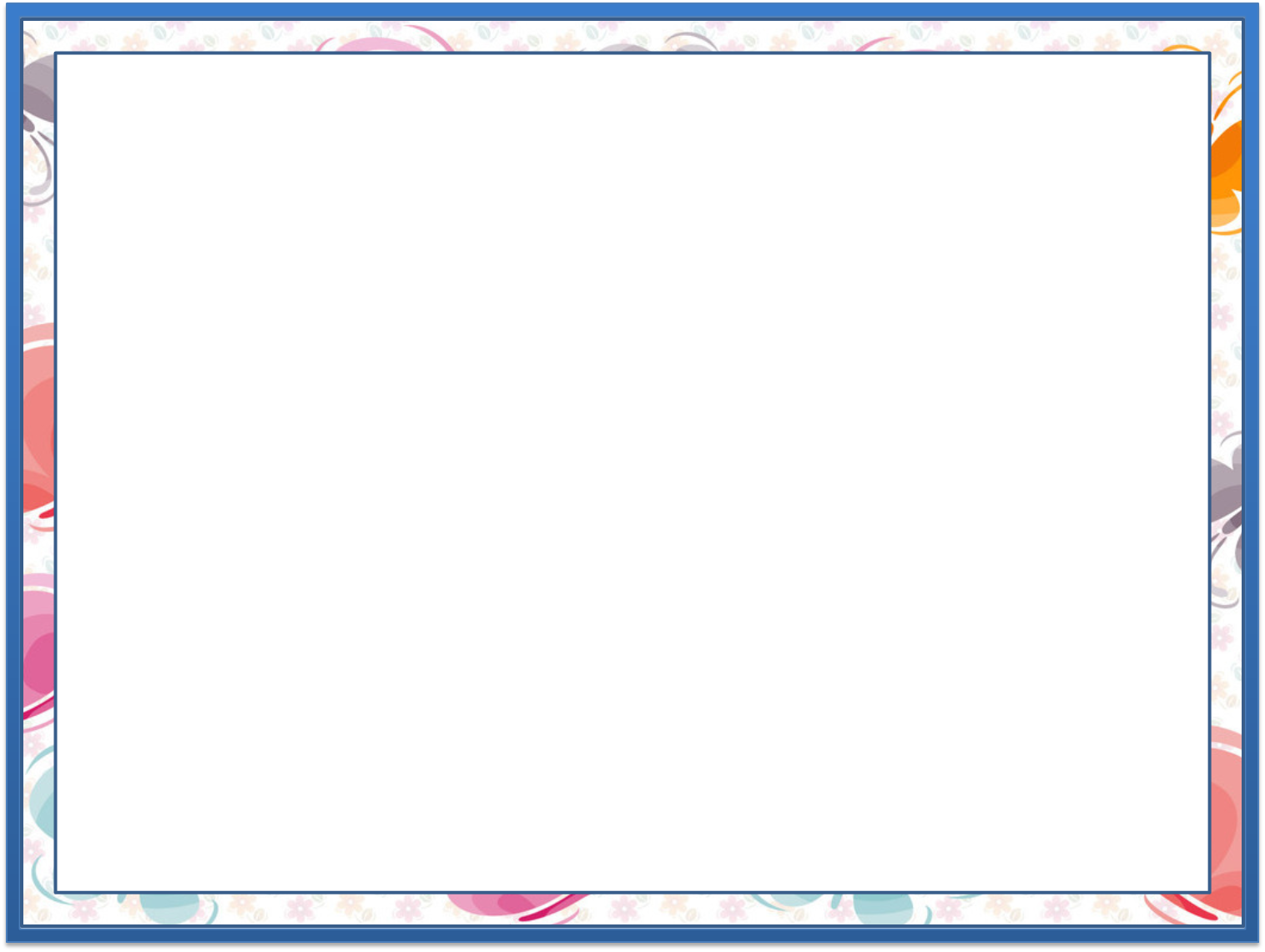 2-misol. (49-bet)
26
1
69-43=
51-50=
69
51
26+43=
1+50=
69
51
50+1=
43+26=
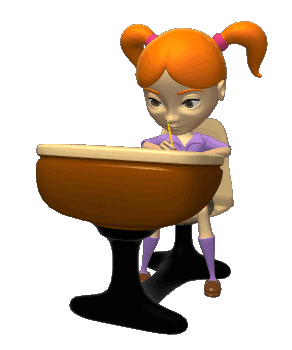 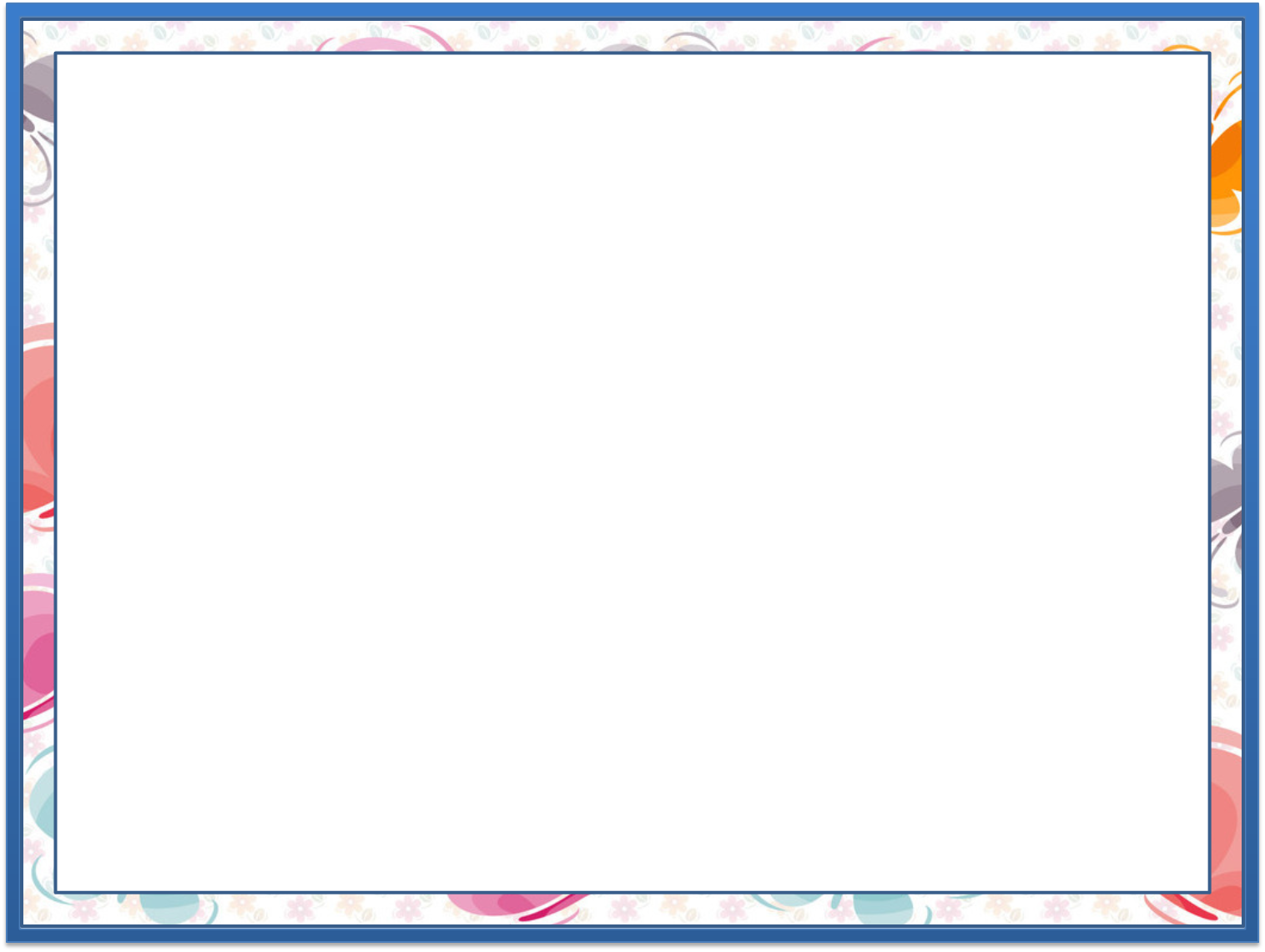 3.Bo‘sh kataklarda qanday sonlar bo‘ladi?
Nima uchun?  (49-bet)
-20
-20
-20
100
80
60
40
20
0
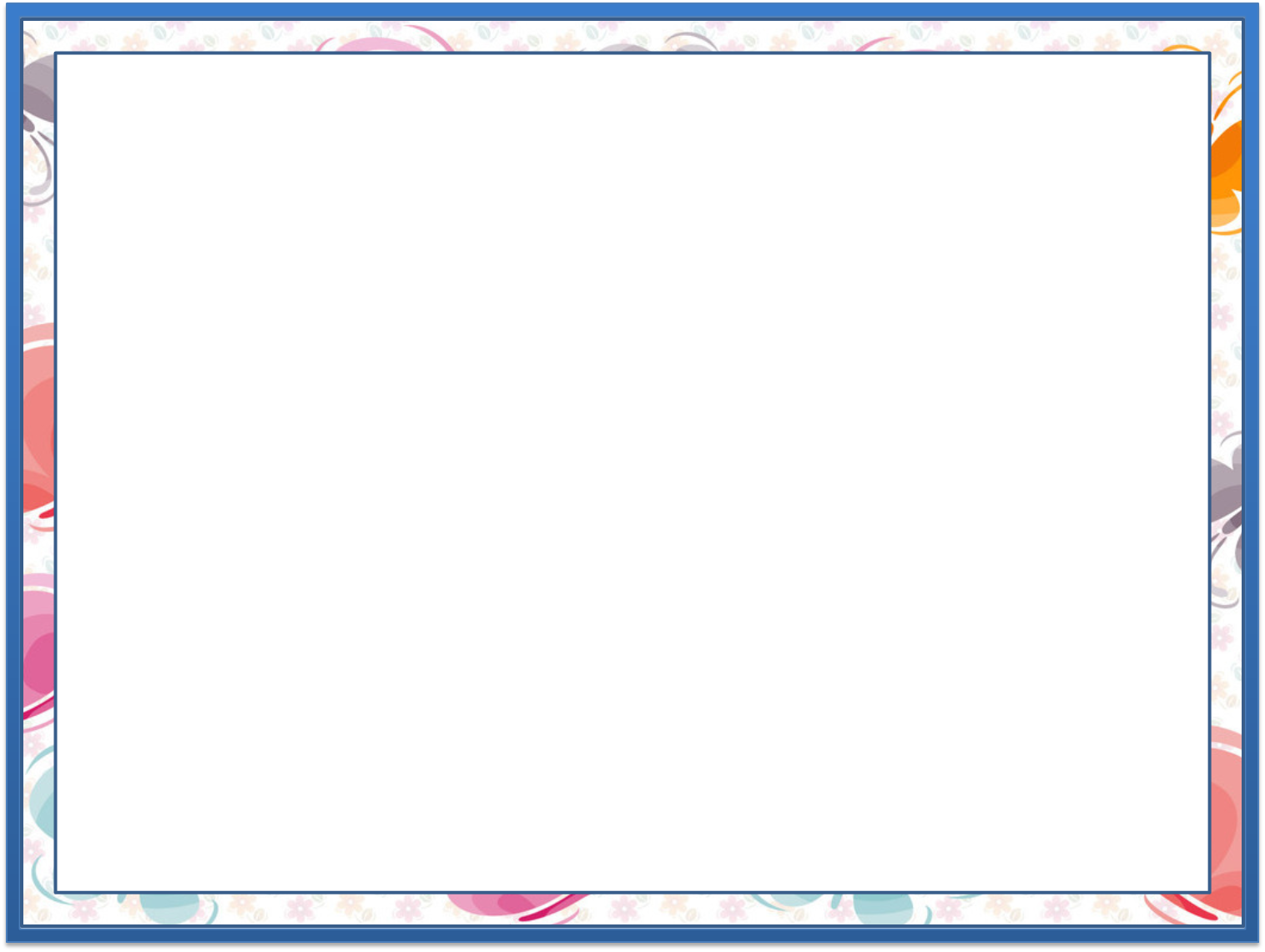 4. Hunarmand ustaxonasida 84 ta cholg‘u asbobi bor edi. Ulardan 32 tasini sotdi va shogirdlari bilan yana 32 ta cholg‘u asbobi yasadi. Cholg‘u asboblari nechta bo‘ldi?
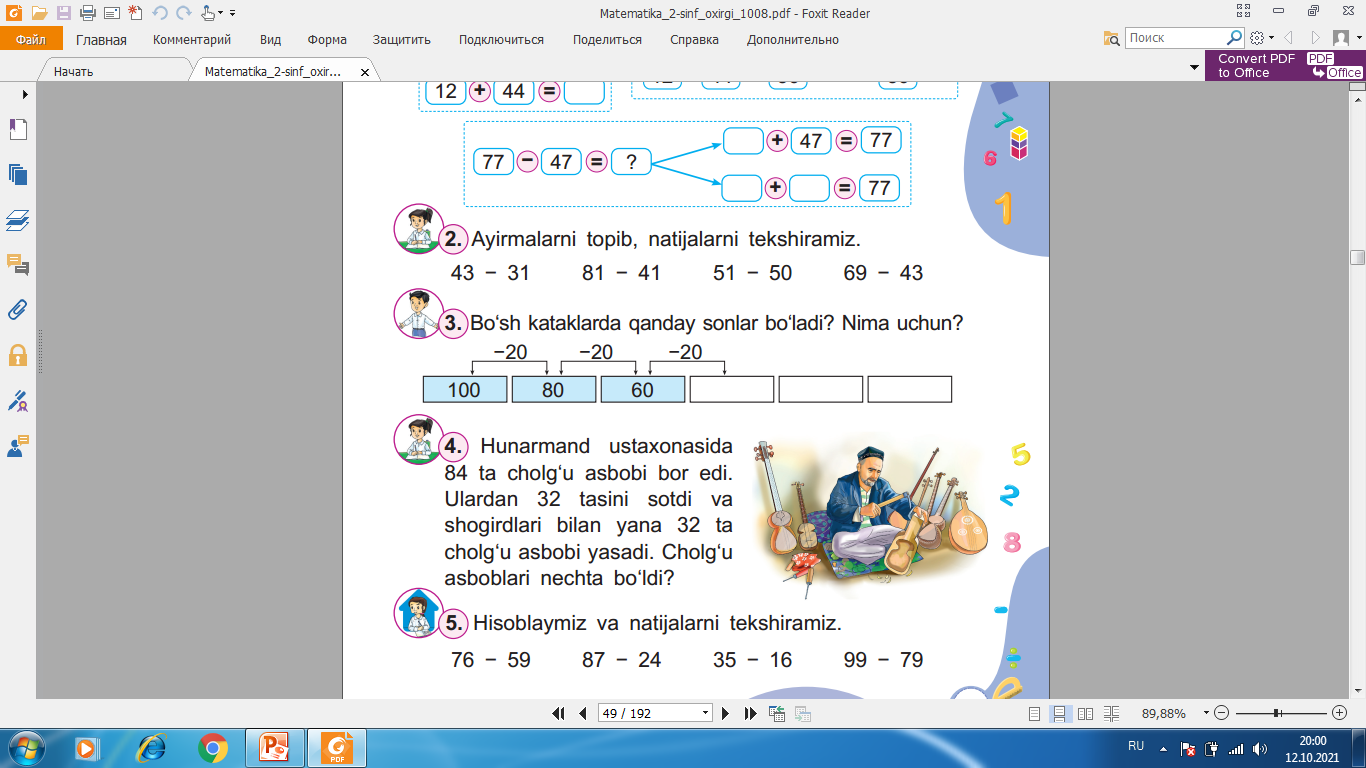 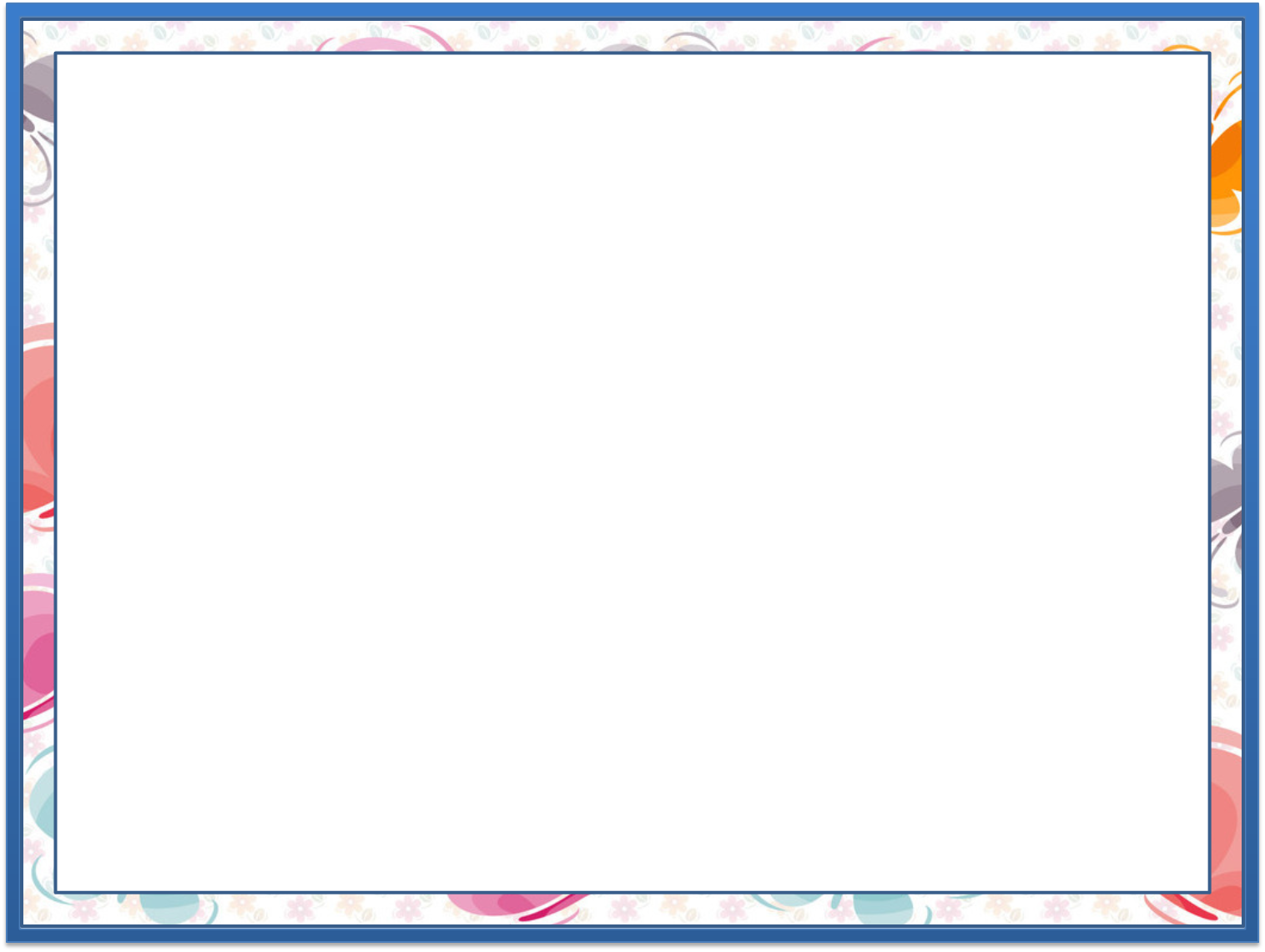 4-masala. (49-bet)
Bor edi – 84 ta
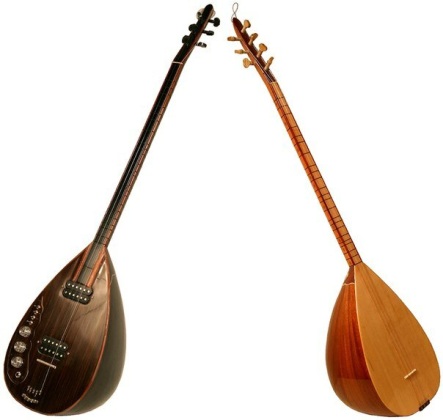 Sotdi – 32 ta
Yana yasadi – 32 ta
Bo‘ldi – ? ta
Yechish: 1) 84-32=52 (ta) – qoldi
2) 52+32=84  (ta) – bo‘ldi
Javob: cholg‘u asboblari 84 ta bo‘ldi.
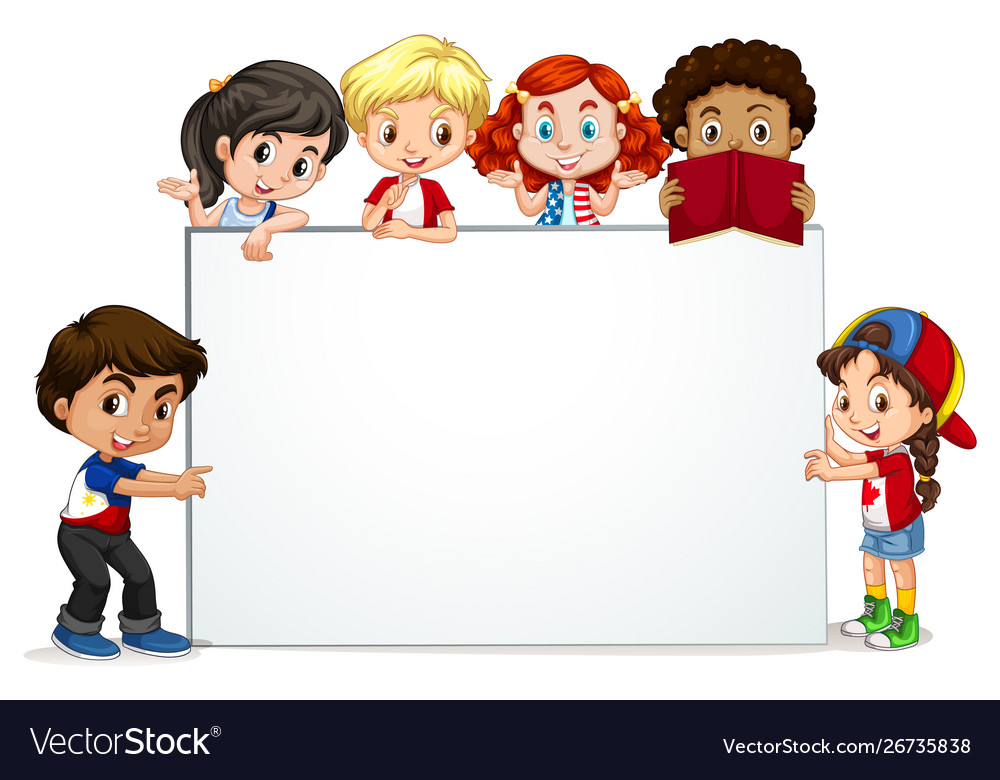 Mustaqil topshiriq:           	49-bet. 5-misol
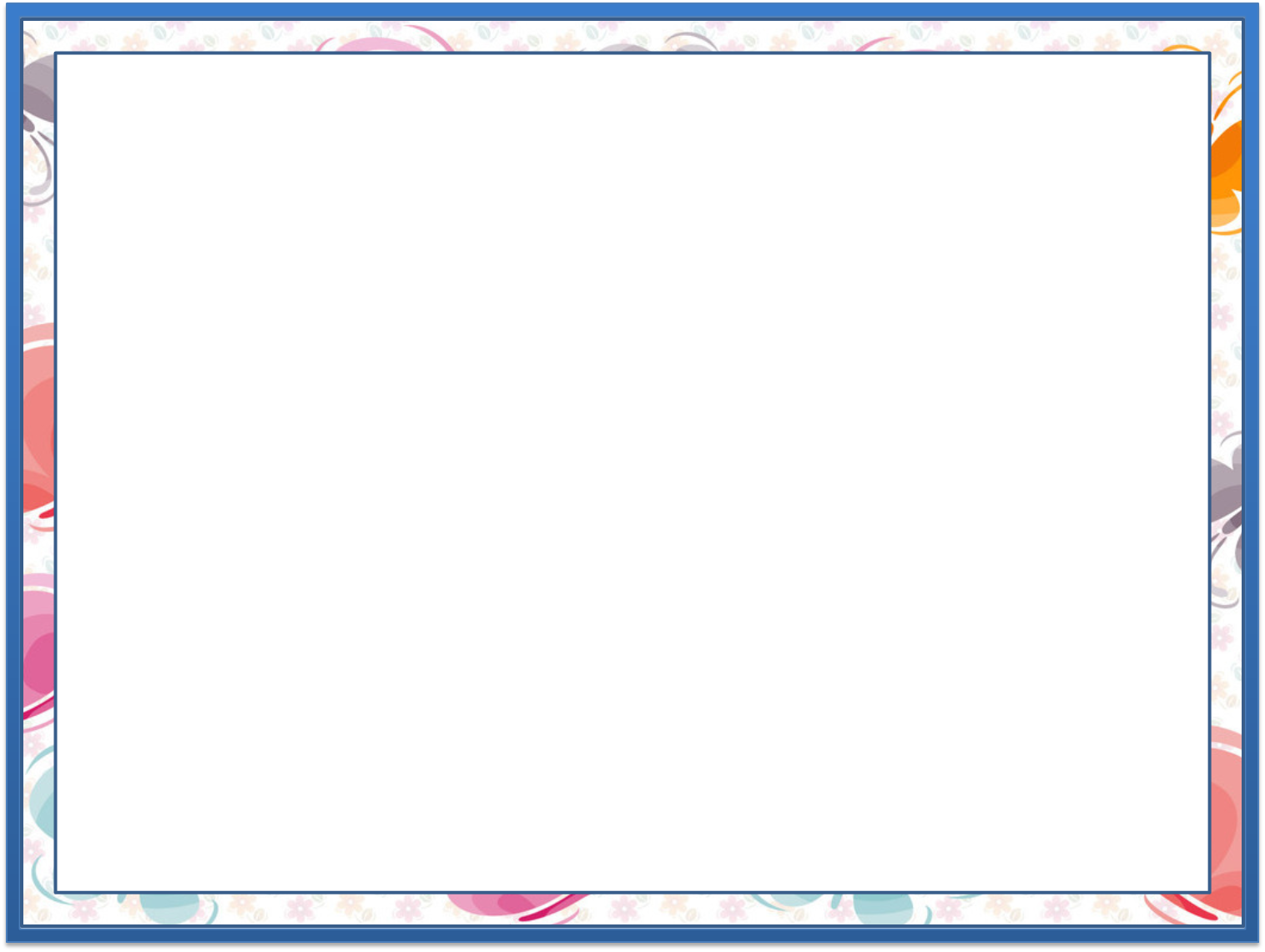 5. Hisoblaymiz va natijalarni tekshiramiz.    			  (49-bet)
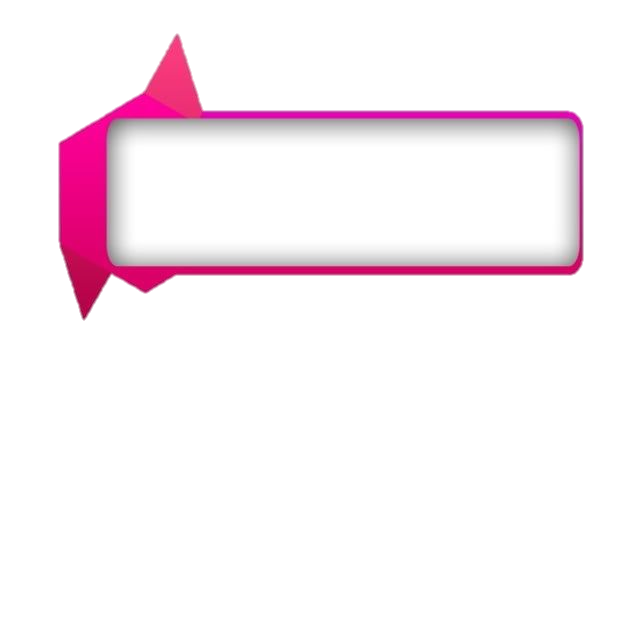 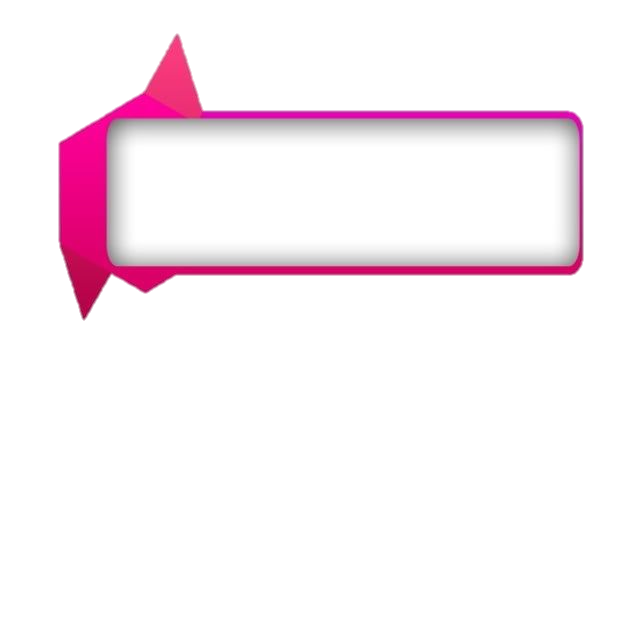 76-59
35-16
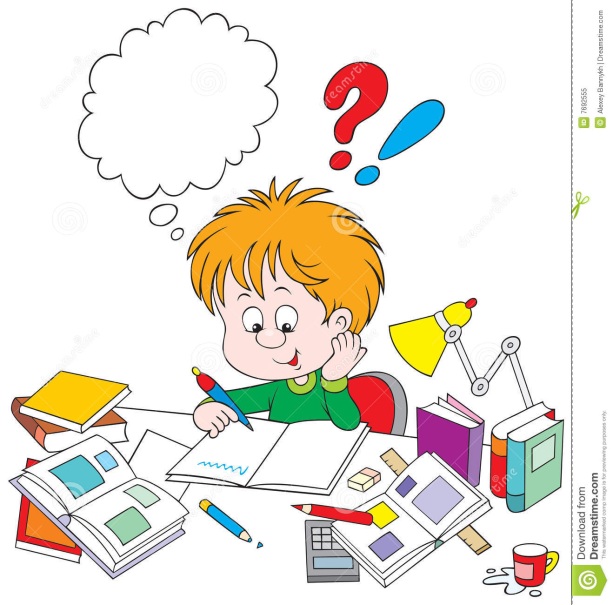 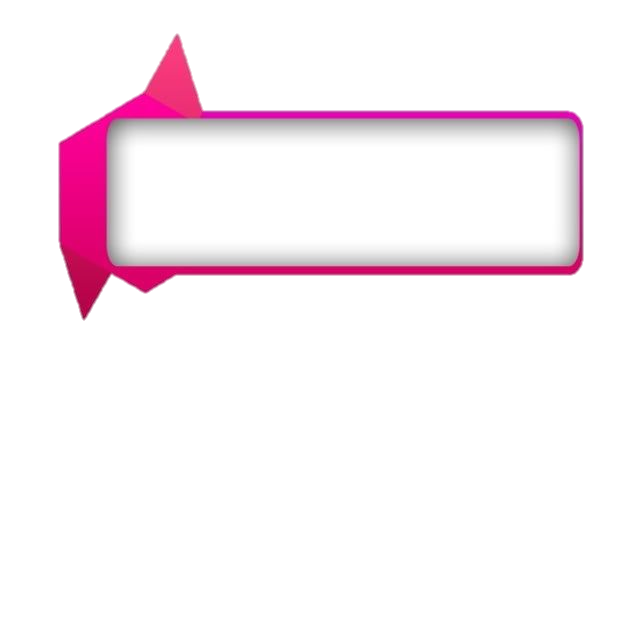 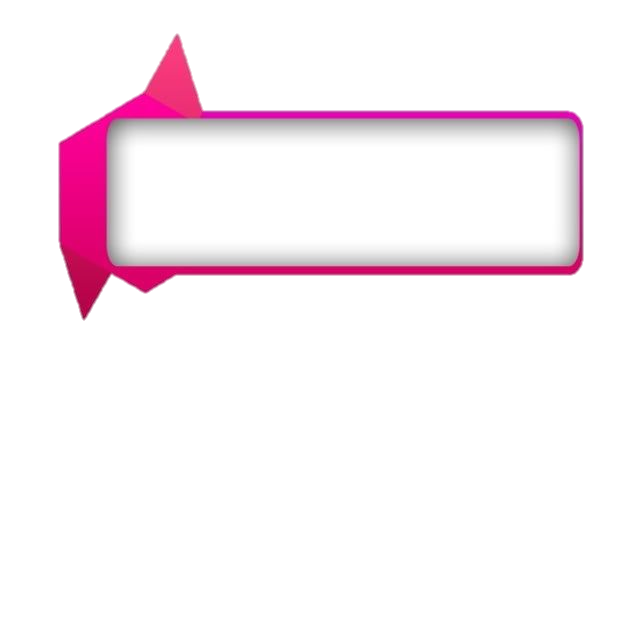 87-24
99-79
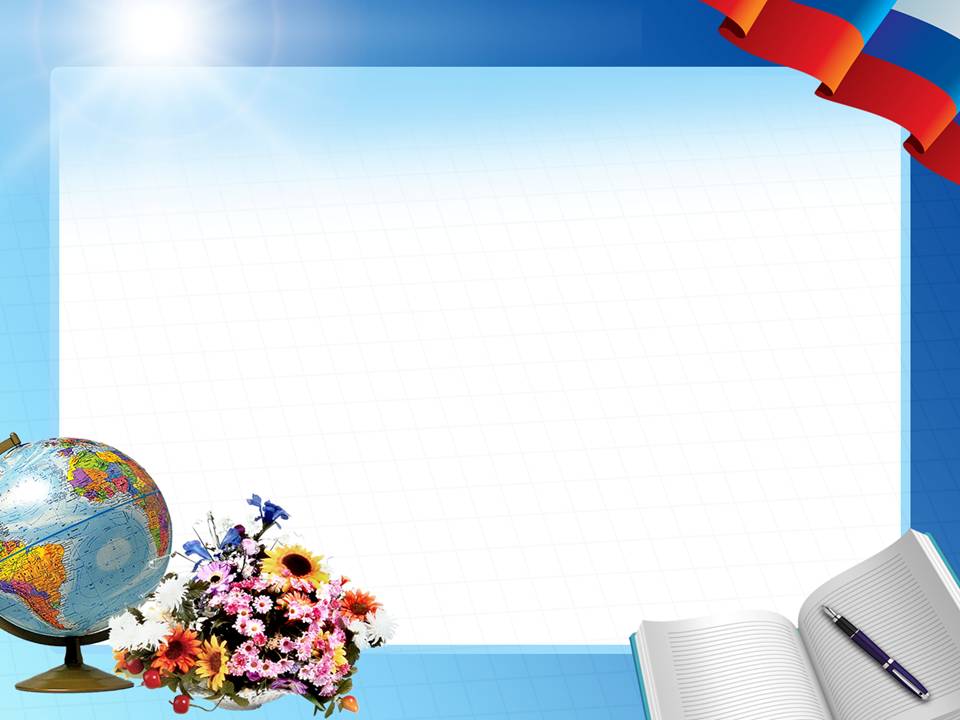 E’tiboringiz uchun   	 	 rahmat!